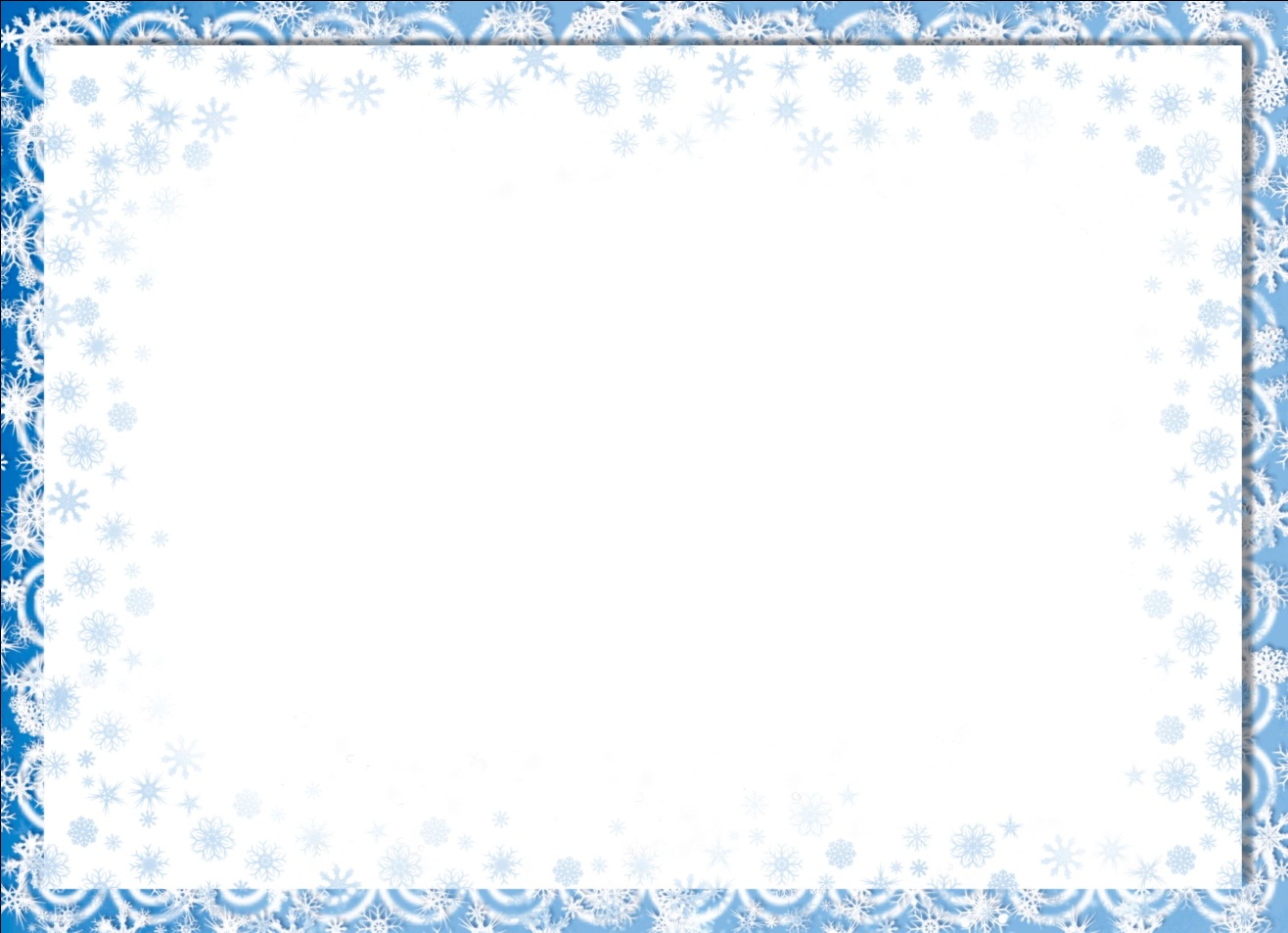 Чтение художественной литературы, беседы по теме «Зима», заучивание стихотворений.
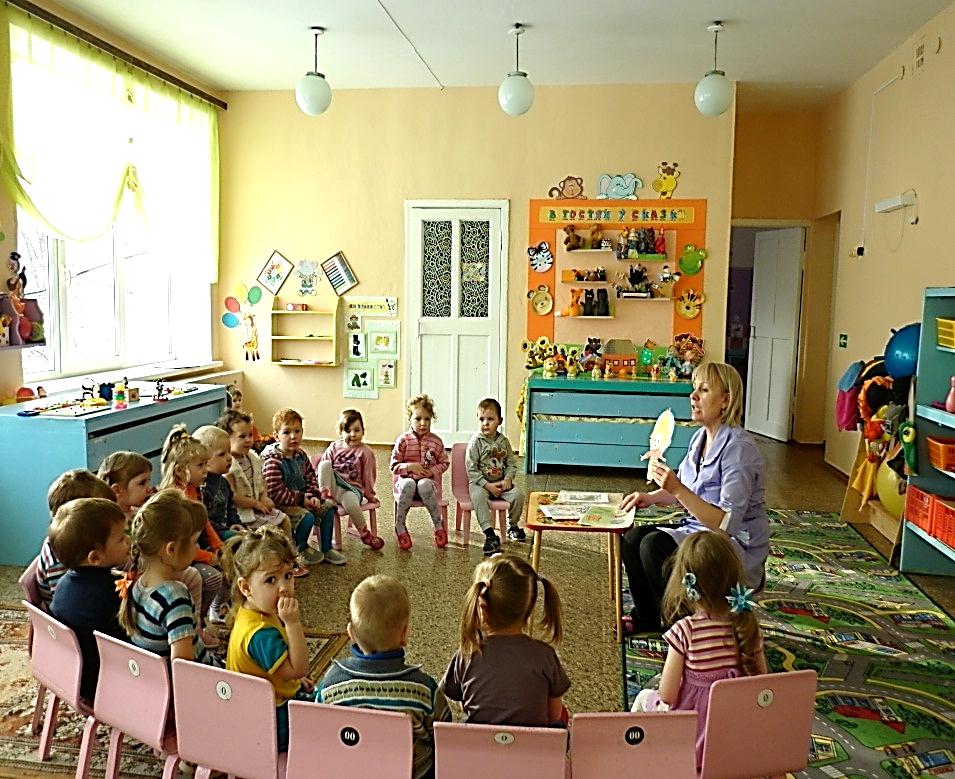 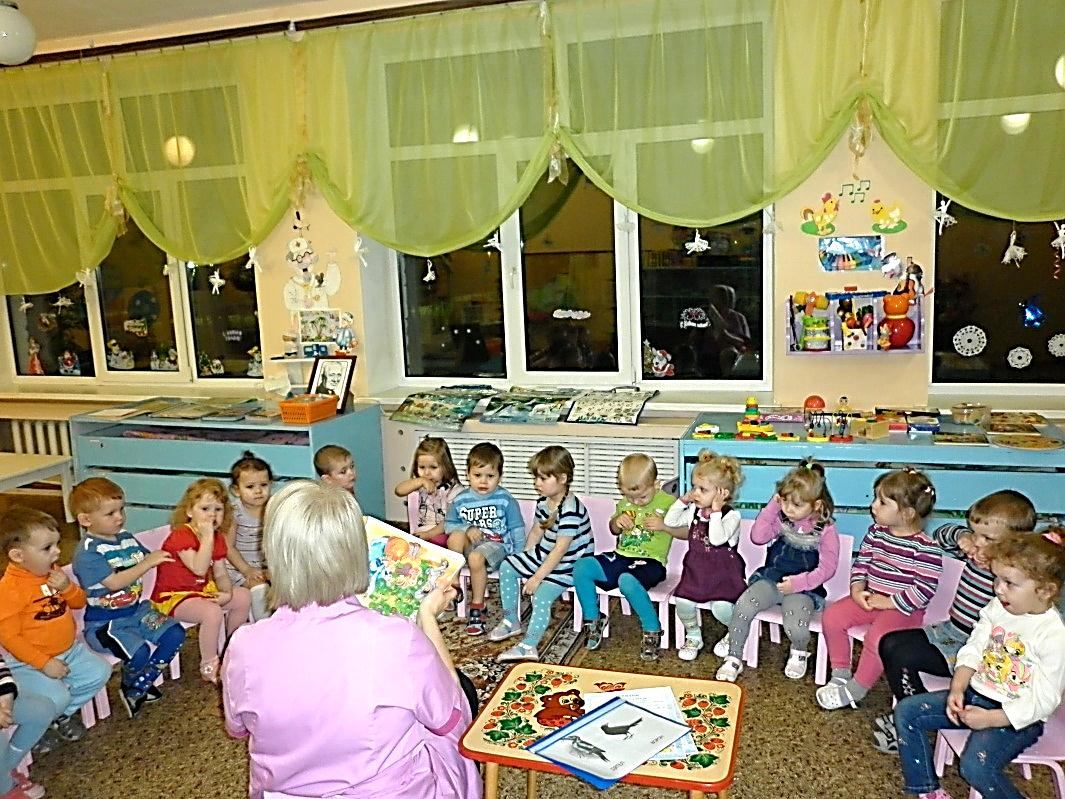 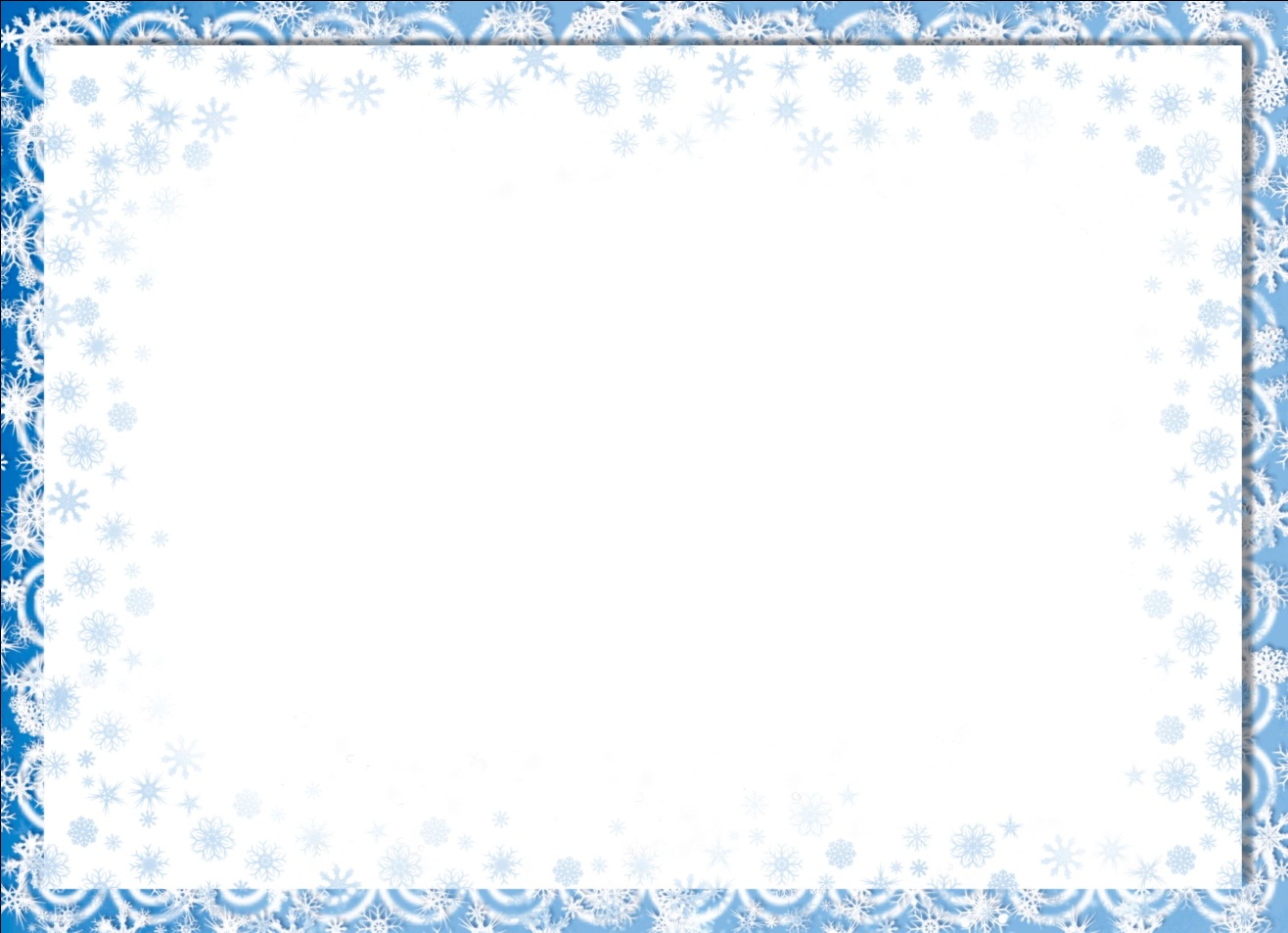 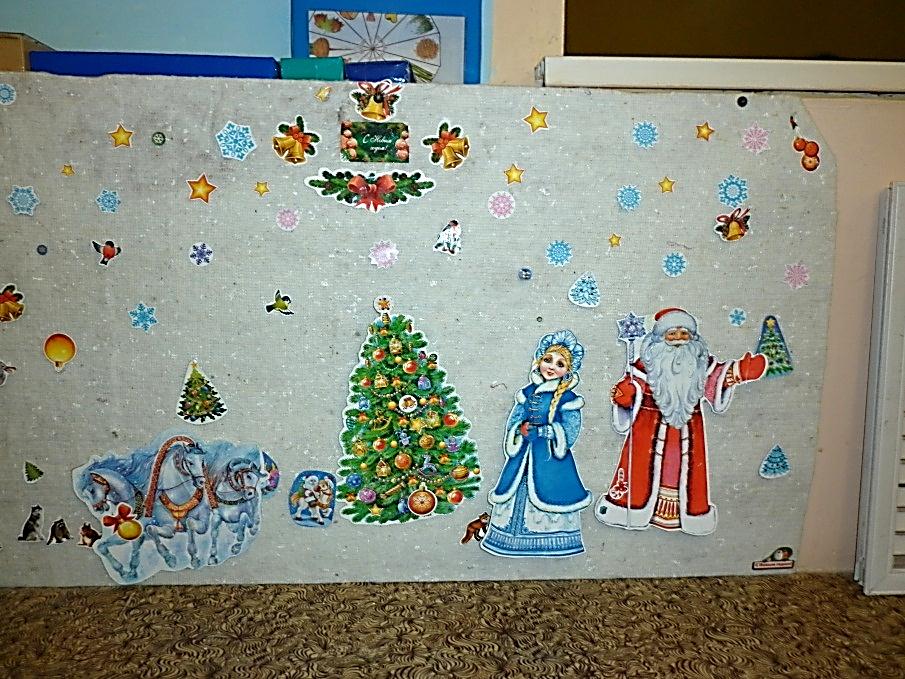 Выставка поделок  родителей
 “Волшебница Зимушка – Зима”.
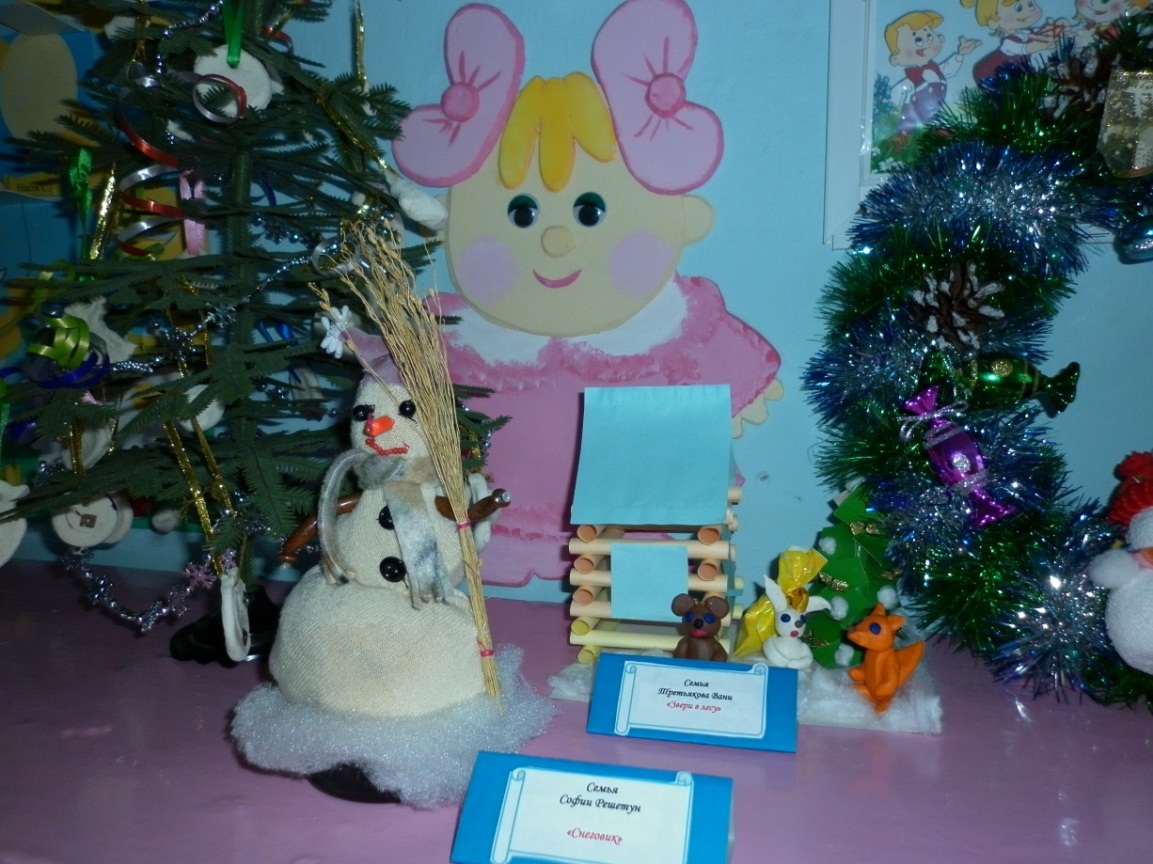 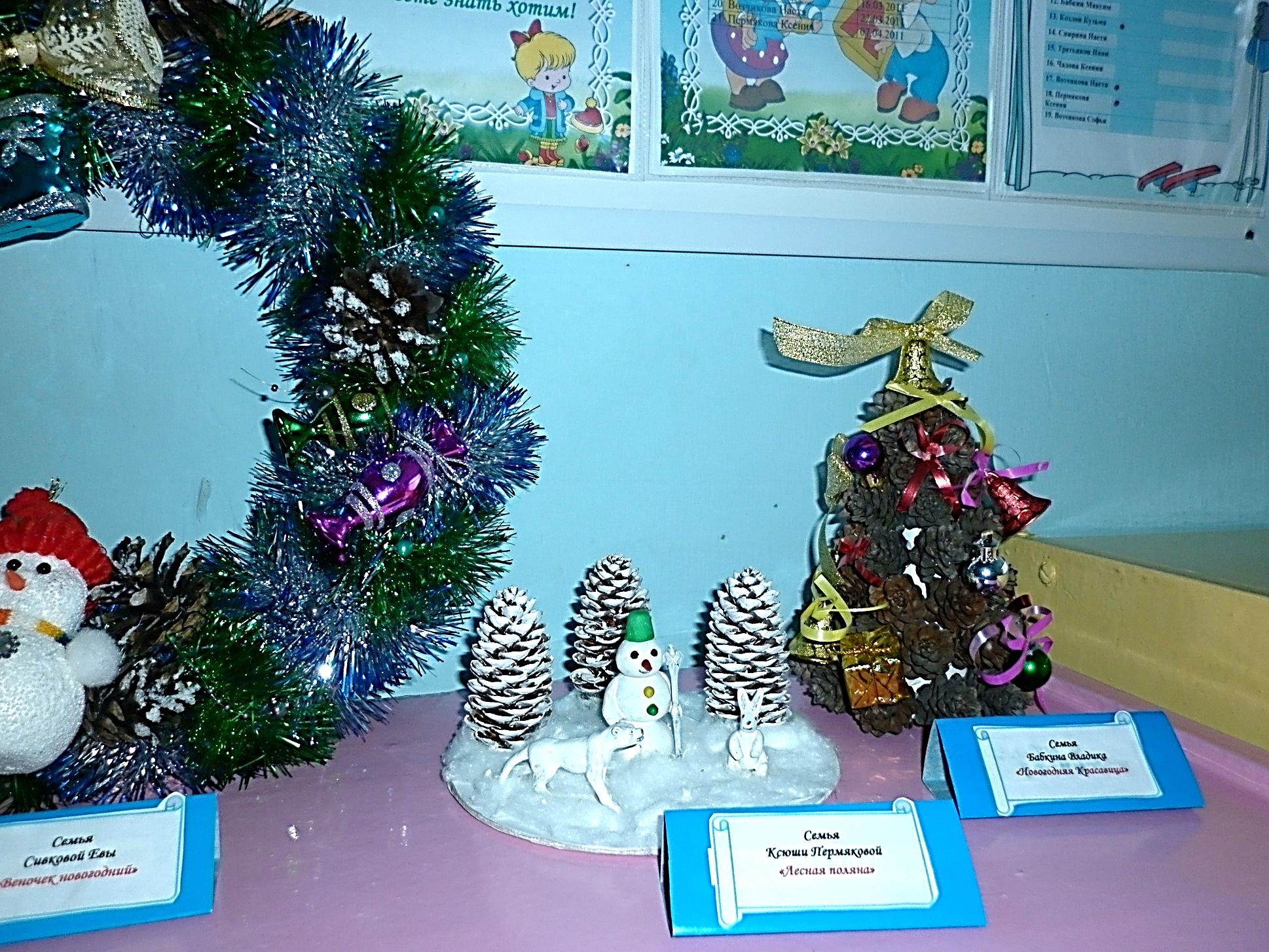 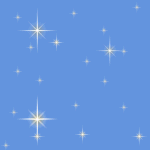 Лепка  поделок из снега, украшение  снежных построек.
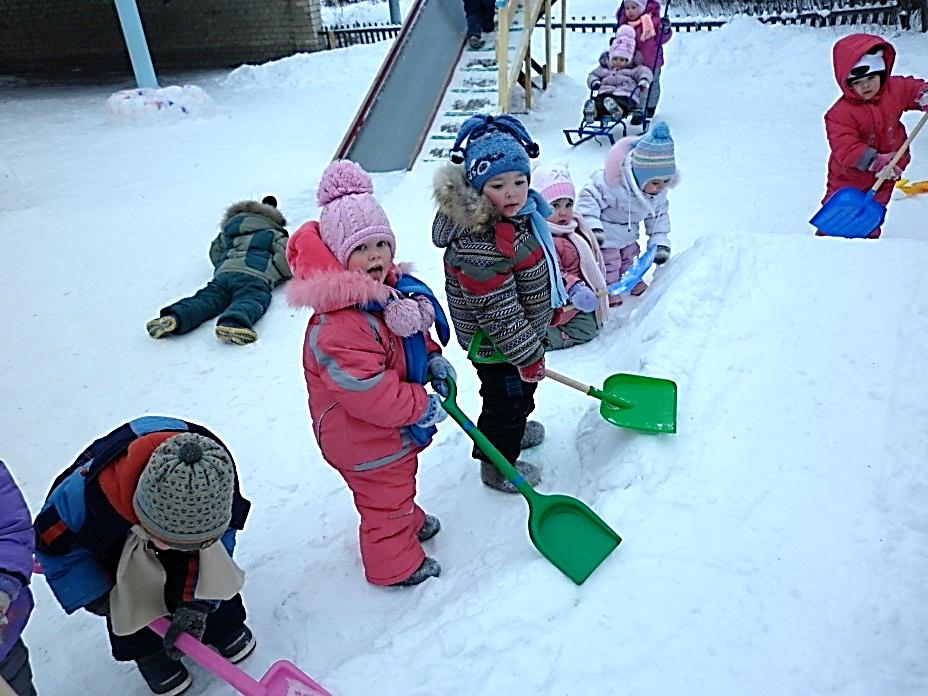 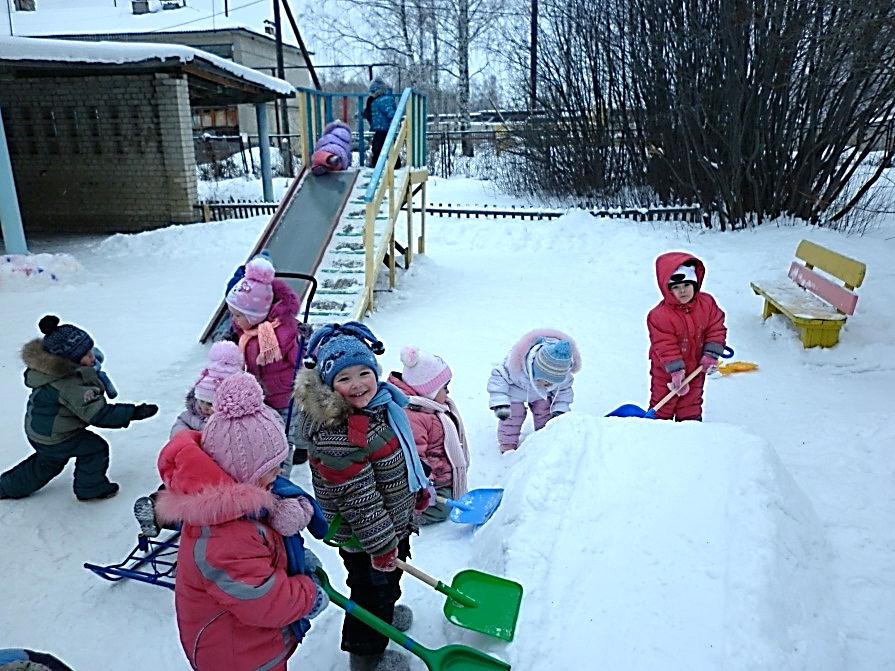 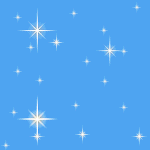 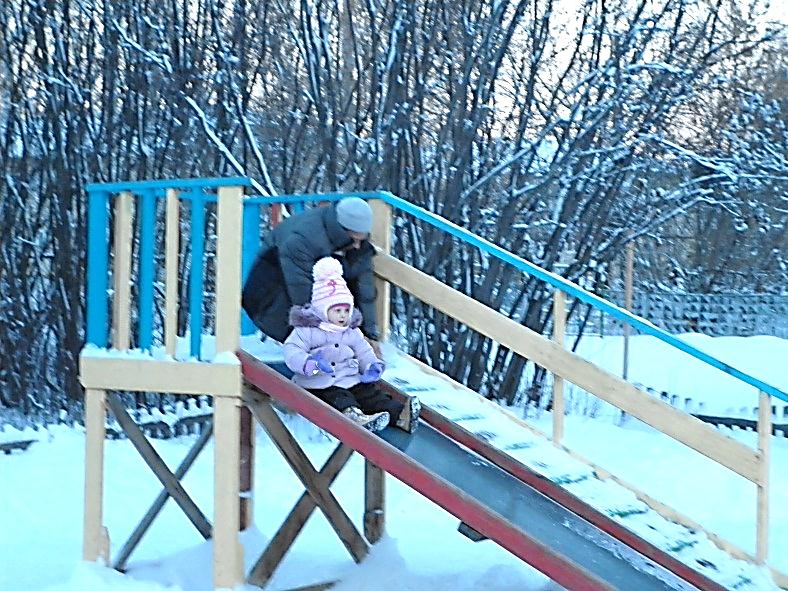 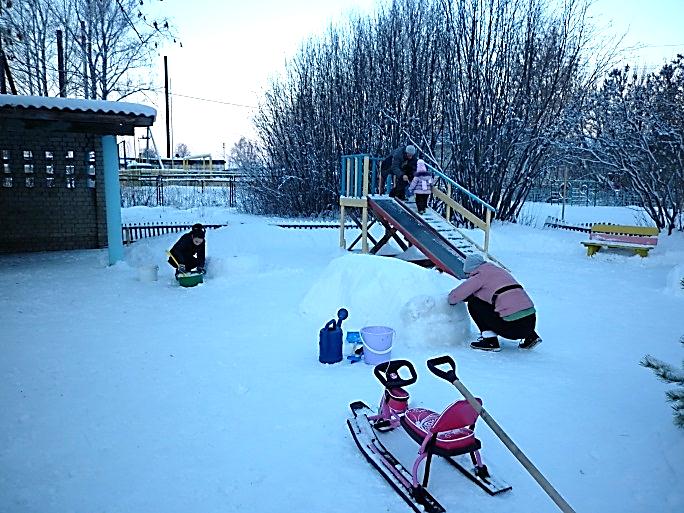 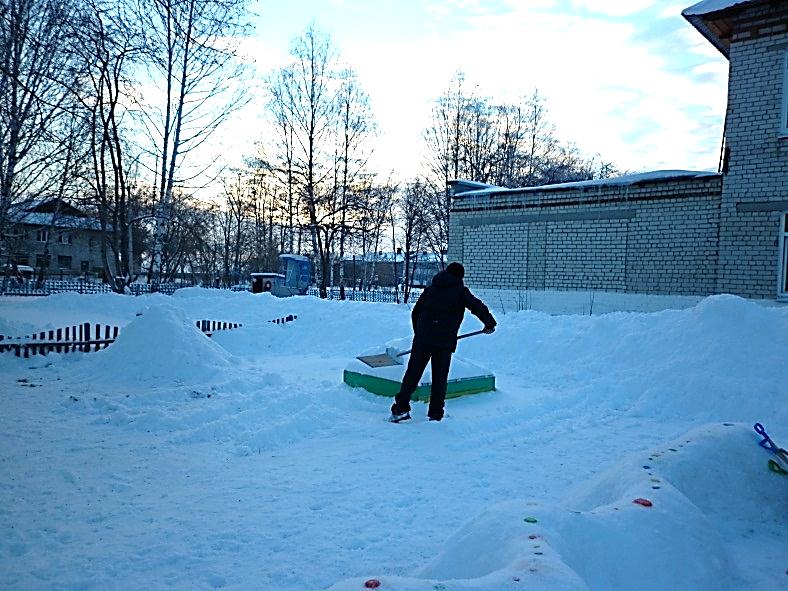 Совместные мероприятия с родителями
 и детьми: уборка снега на участке, 
строительство снежных построек.
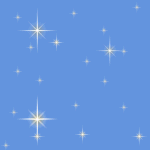 «Лаборатория Незнайки» - экспериментирование со снегом и льдом.
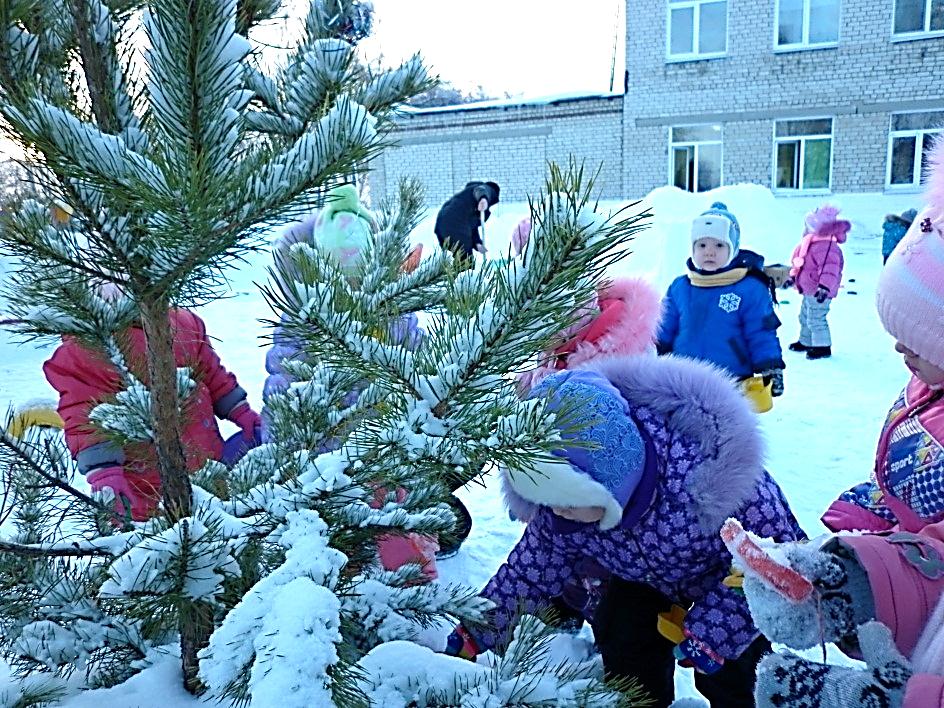 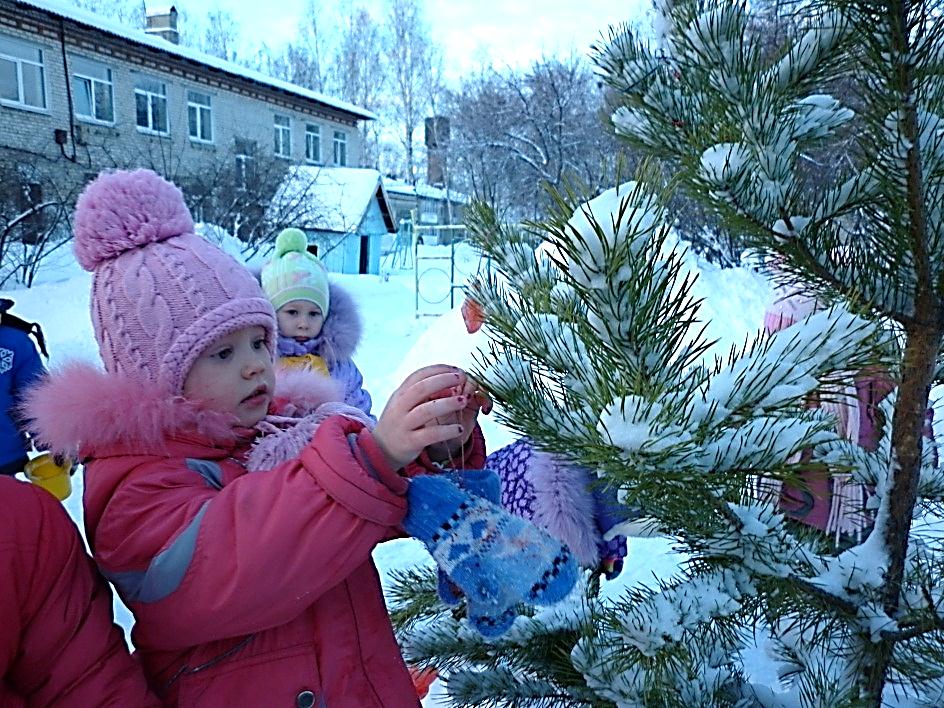 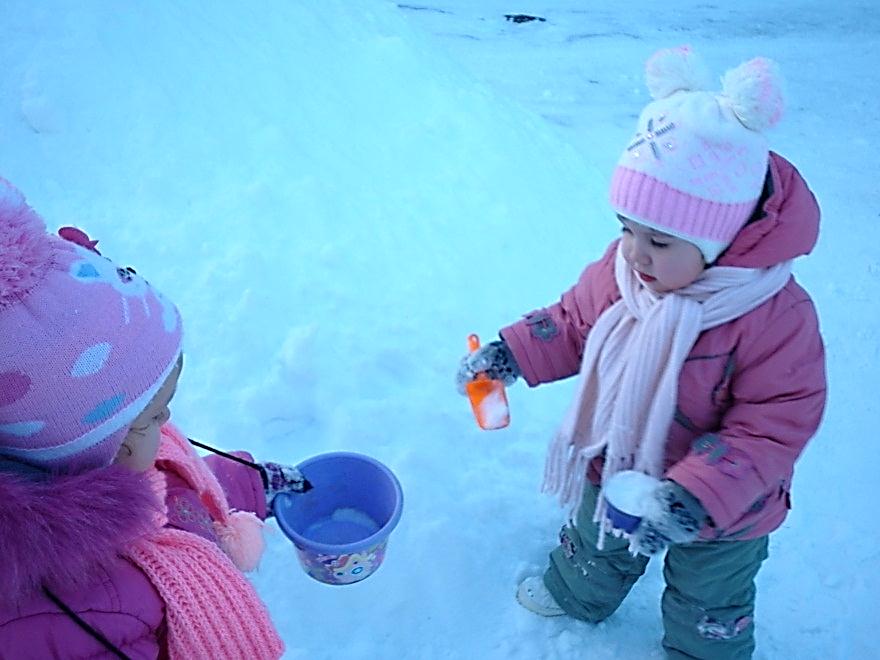 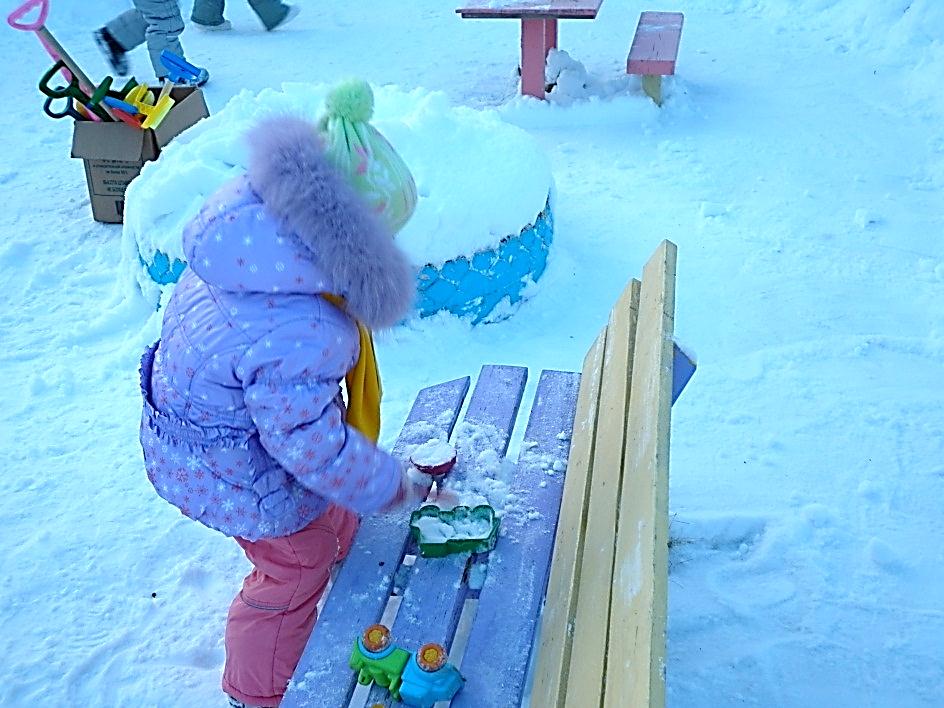